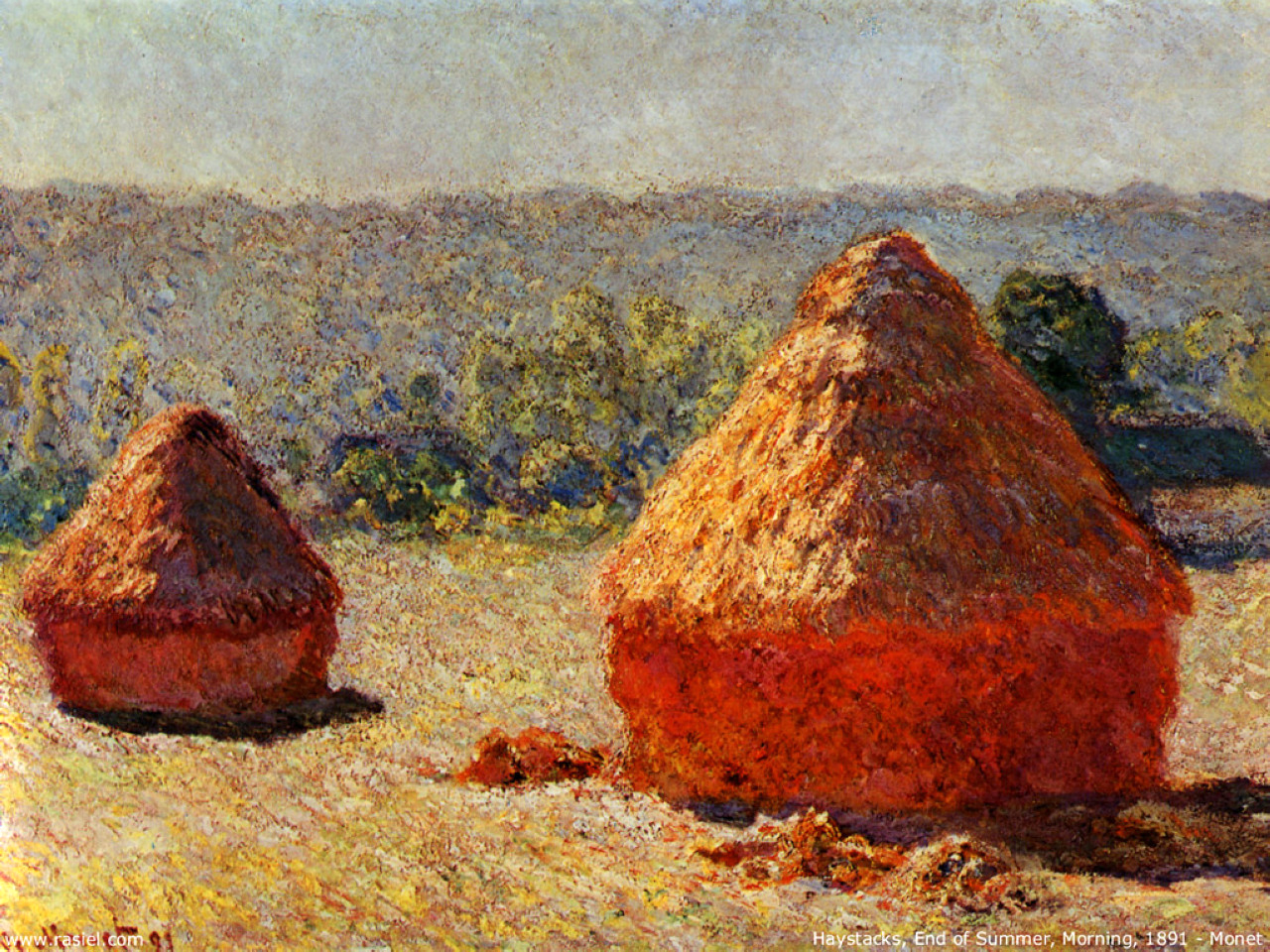 Claude Monet 
Haystack. End of the Summer
Oil on canvas, 1890-1891
Claude Monet1840-1926
Founder of the Impressionist Movement.

Captured perceptions instead of realism

Painted several series of the same objects (water lilies, haystacks, etc.
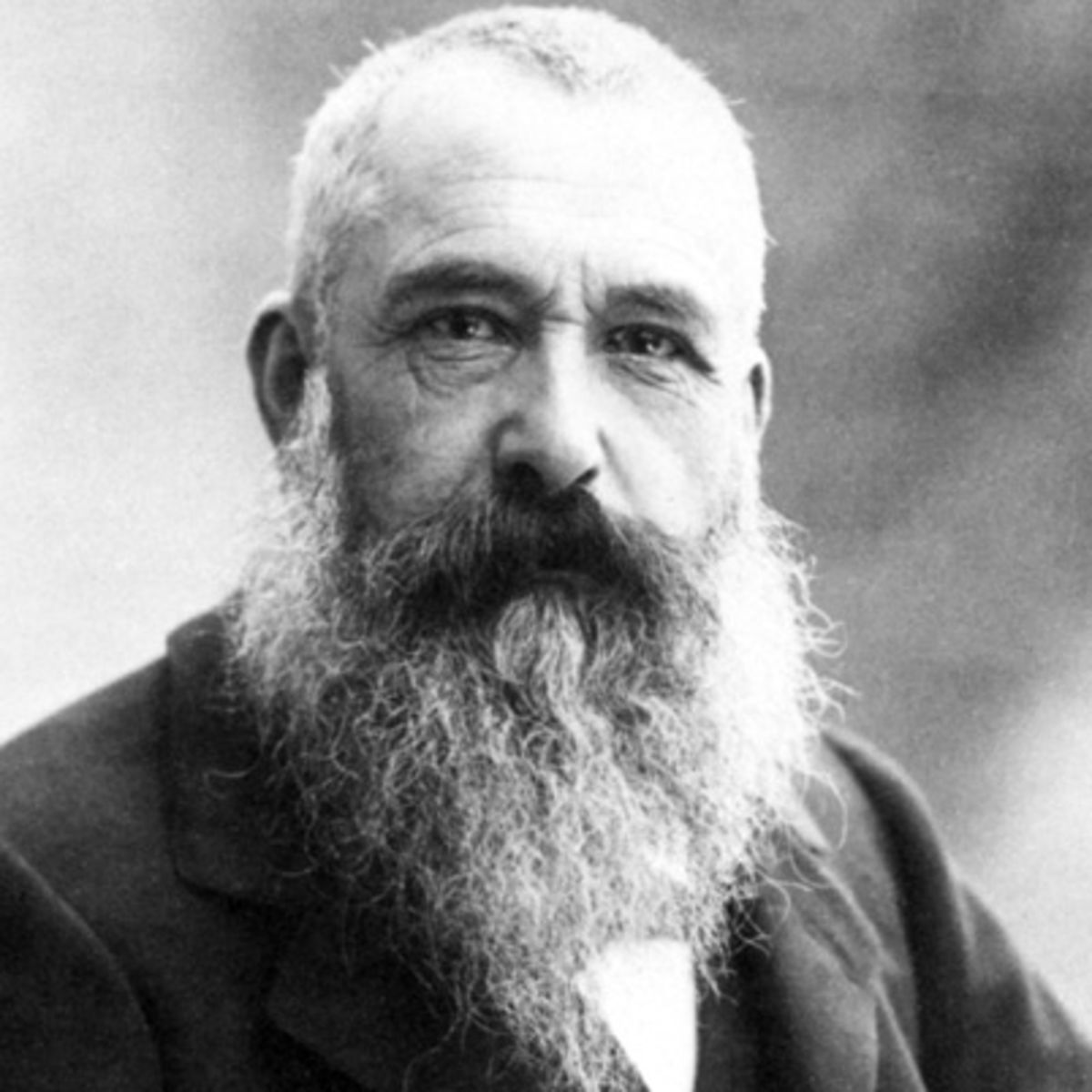 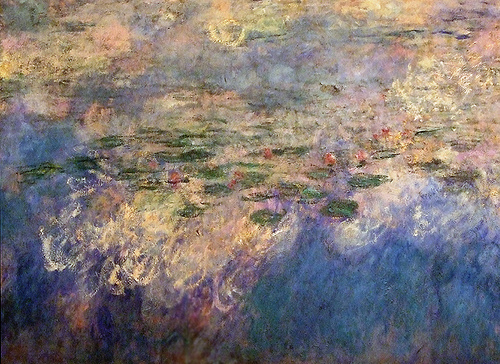 Claude Monet.
Reflections of Clouds on the Water-Lily Pond, c. 1920, (78.74 × 502.36 in), oil on canvas, Museum of Modern Art, New York City
Claude Monet.
Reflections of Clouds on the Water-Lily Pond, c. 1920, (78.74 × 502.36 in), oil on canvas, Museum of Modern Art, New York City
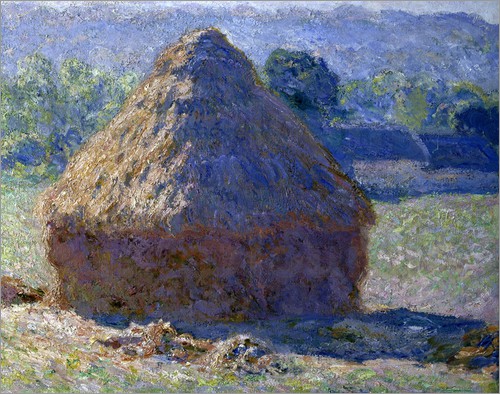 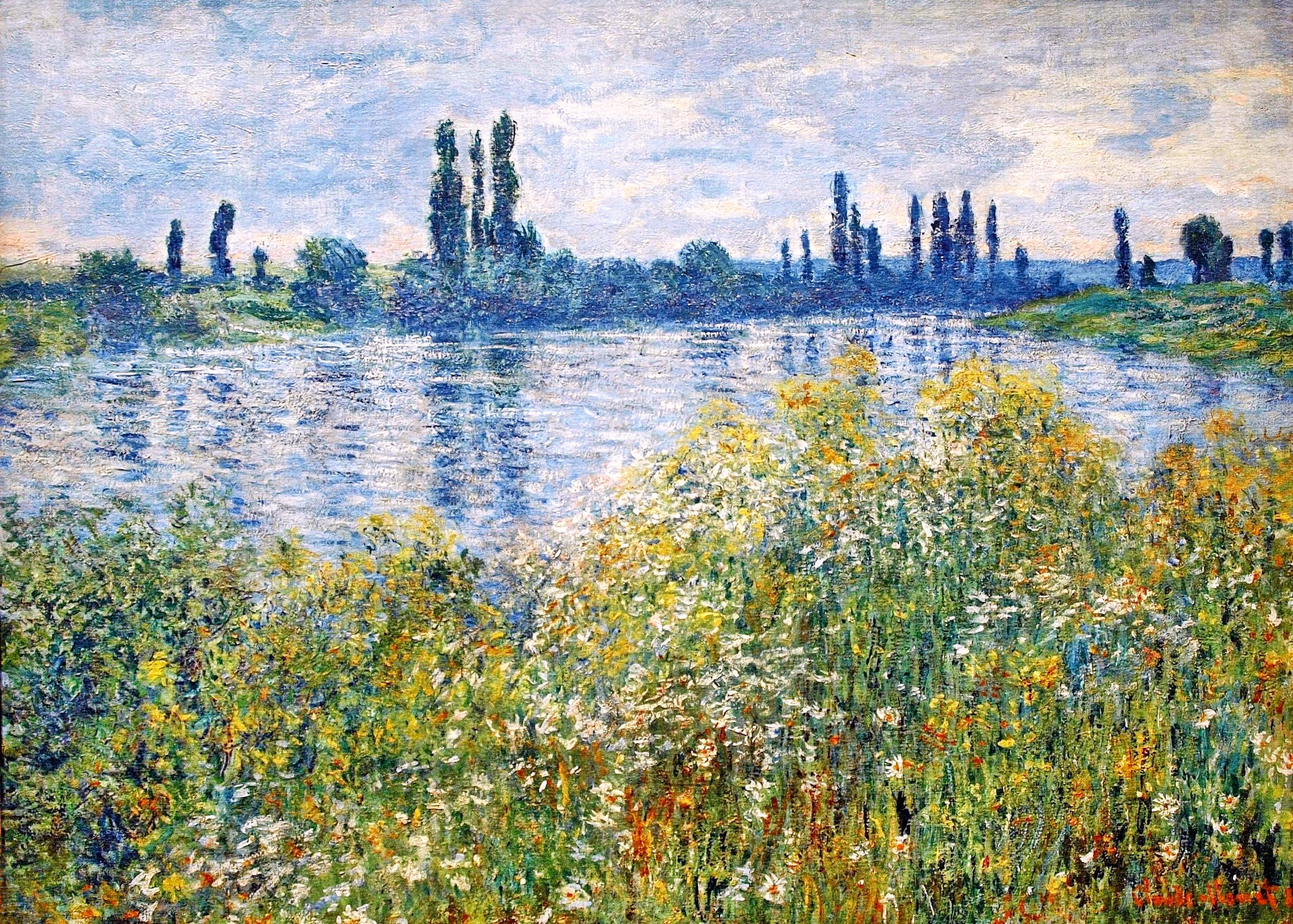 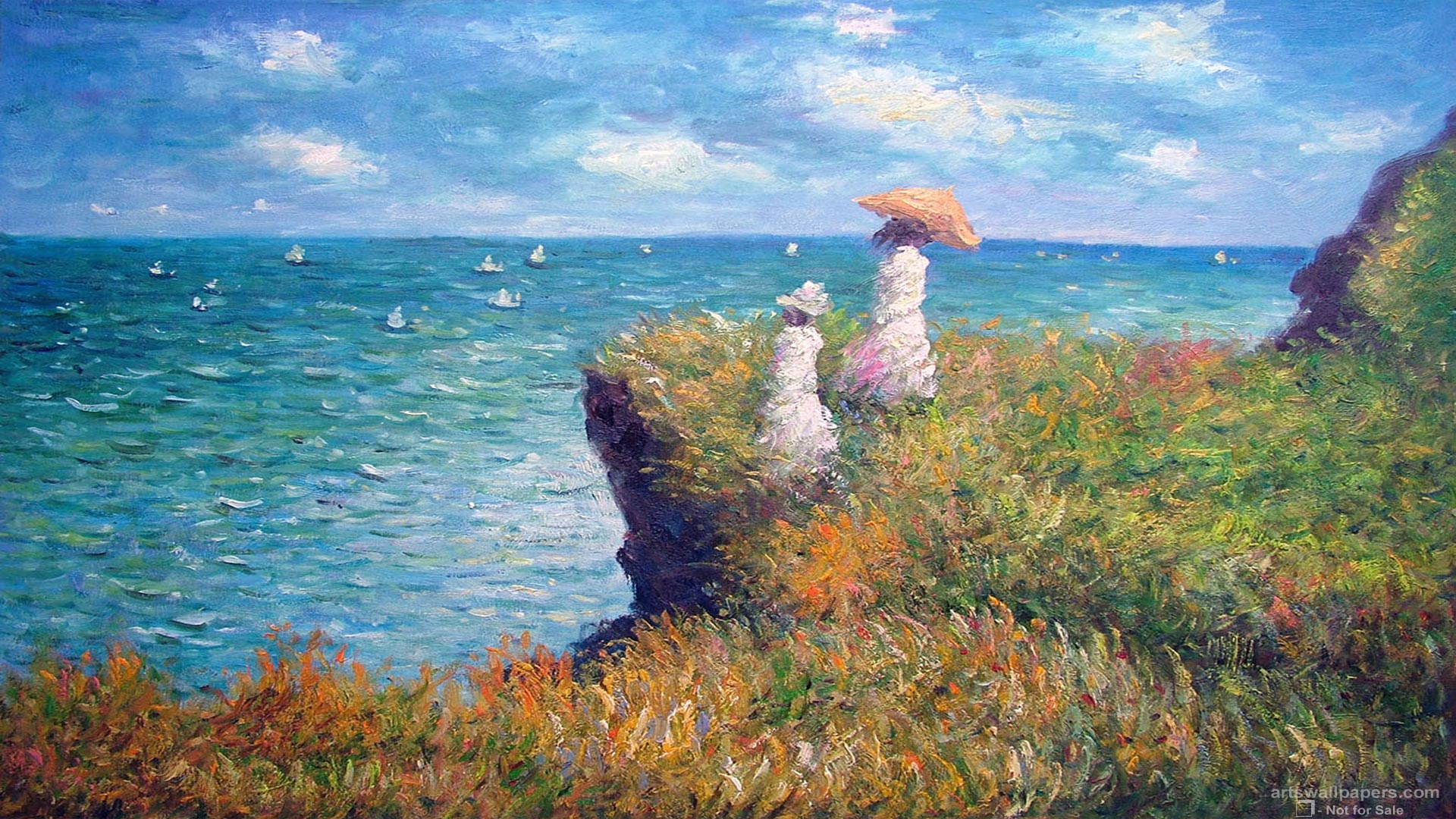